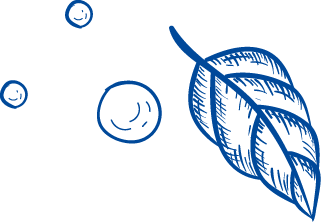 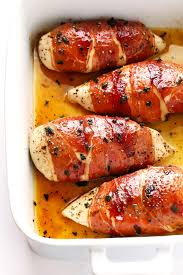 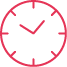 45 Minutes
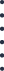 Roast chicken breast, wrapped with Parma ham, stuffed with Philly cheese, served with roasted butternut squash and roasted new potatoes
Ingredients
Equipment
Sharp knife
Chopping board
Roasting tin/ tray
Thermometer/ probe
Chicken Breast  
Parma ham
Philadelphia Cheese
Butternut squash
New potatoes
Rosemary
Olive oil
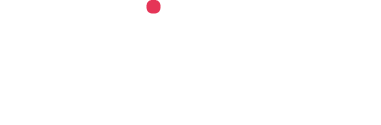 Method

Put a large roasting tray in the oven to heat up – 180 degrees

Take the Parma ham and lay 2 slices per chicken portion next to each other on a chopping board or flat surface. 

Make a small incision into the thick part of the chicken breast(s) and lay it onto the Parma ham, spoon a large dessert spoon of Philadelphia cheese or cream cheese into the middle of the chicken and fold the flap of chicken over to cover the cheese.

Carefully fold the ham over to cover the chicken breast. Handle the chicken as little as possible.

Pour a little oil into the baking tray and gently lay the chicken breasts on it, place in the oven and clean down the board using anti-bacterial spray. Wash your hands thoroughly.

Now peel the butternut squash, cut it in half and then half again through it’s circumference. Scoop out the seeds and cut it into 2-3cm chunks. Put the butternut squash into the roasting tray with the chicken and toss in the oil.

Now cut the new potatoes in half and pick the rosemary. Add the potatoes to the pan with the potatoes open half downwards and sprinkle the rosemary over the whole tray. Sprinkle the potatoes and squash with a little sea salt and black pepper.

Cook for 10 minutes and turn over the chicken and cook for a further 5 minutes, probe the chicken with a thermometer and if a temperature of 76 degrees is reached it can be removed. If you don’t have a thermometer then to check the chicken the juices will run clear.

Check that the squash is cooked enough by poking it with a fork and it should enter easily.

The chicken can be sliced or served whole, serve the potatoes and vegetables with it and a little gravy if required.
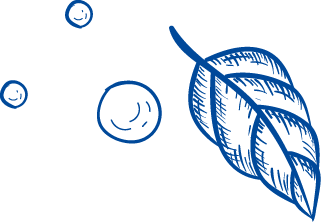